Figure 1 Angles used to demonstrate the effect of anisotropic incidence on correlations.
Geophys J Int, Volume 191, Issue 1, October 2012, Pages 189–206, https://doi.org/10.1111/j.1365-246X.2012.05597.x
The content of this slide may be subject to copyright: please see the slide notes for details.
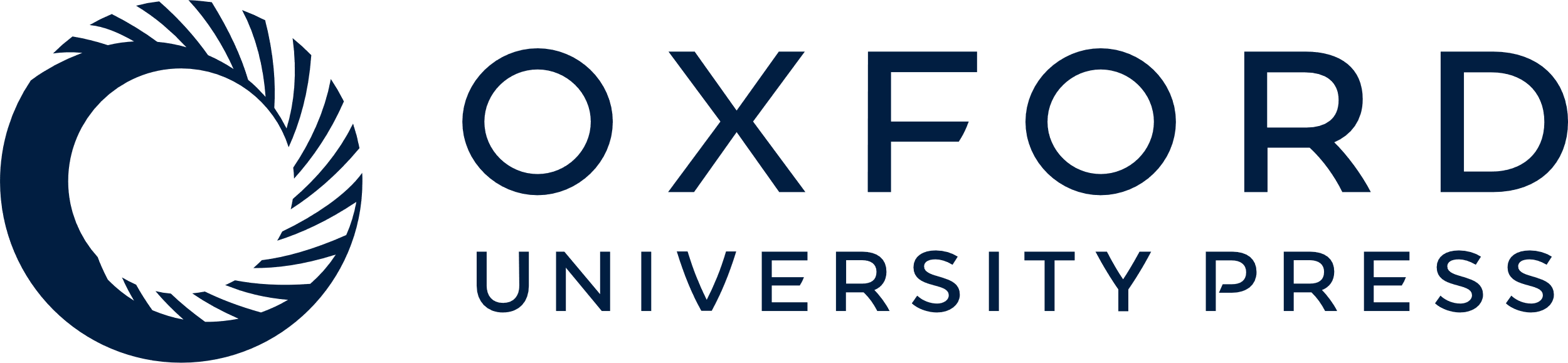 [Speaker Notes: Figure 1 Angles used to demonstrate the effect of anisotropic incidence on correlations.


Unless provided in the caption above, the following copyright applies to the content of this slide: © 2012 The Authors Geophysical Journal International © 2012 RAS]